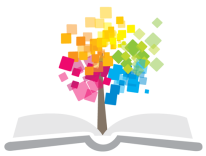 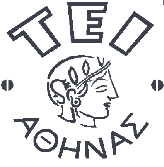 Ανοικτά Ακαδημαϊκά Μαθήματα στο ΤΕΙ Αθήνας
Τεκμηριωμένη Λήψη Κλινικής Απόφασης
Ενότητα 9: Συγγραφή επιστημονικής εργασίας – Μέρος 2ο 
Κλαίρη Γουρουντή, PhD
Τμήμα Μαιευτικής
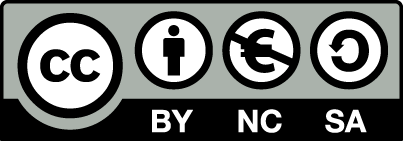 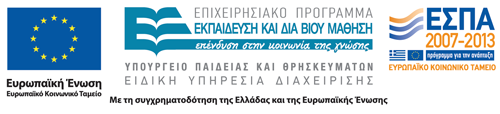 4. Μεθοδολογία
Σκοπός αυτής της ενότητας είναι να περιγράψει με ακρίβεια τον τρόπο με τον οποίο διενεργήθηκε η έρευνα. 
Θα πρέπει να αναφέρουμε όλα τα απαραίτητα στοιχεία ώστε να μπορεί κάποιος άλλος ερευνητής να αναπαραγάγει την έρευνά μας αν χρειαστεί.
Μέρη Μεθοδολογίας
Χωρίζεται συνήθως σε υποενότητες: 
Σχεδιασμός της έρευνας και διαδικασία συλλογής δεδομένων.
Συμμετέχοντες και μη συμμετέχοντες.
Εργαλεία συλλογής δεδομένων.
Στατιστική ανάλυση.
Ηθική και δεοντολογία της έρευνας.
4α. Δείγμα
Το δείγμα πρέπει να περιγράφεται επαρκώς και να είναι αντιπροσωπευτικό του υπό μελέτη πληθυσμού. 
Πρέπει να περιγράφονται τα κριτήρια επιλογής των συμμετεχόντων, το ποσοστό των συμμετεχόντων που δέχτηκε να συμμετάσχει (eligibility rate) και το ποσοστό των ατόμων που τελικά συμμετείχε (response rate).
Είναι σημαντικό να αναφερθούν οι λόγοι της μη συμμετοχής (π.χ. Έλλειψη χρόνου εκ μέρους των συμμετεχόντων, έλλειψη ενδιαφέροντος).
Είναι σημαντικό να αναφερθεί αν κάποια άτομα αποχώρησαν κατά τη διάρκεια της έρευνας (μη συμμετέχοντες), τα δημογραφικά χαρακτηριστικά αυτών των ατόμων και η ύπαρξη διαφορών μεταξύ των συμμετεχόντων και μη συμμετεχόντων.
4α. Μέγεθος δείγματος
Πρέπει να περιγράφεται το μέγεθος του δείγματος και η επάρκεια του μεγέθους αυτού του δείγματος προκειμένου να διεξαχθεί η μελέτη και να επιτευχθεί η επιθυμητή ισχύς της μελέτης.
Methods (1 από 2)
Sample and data collection
The study was conducted in one of the largest hospitals in Greece to achieve a representative database. The questionnaire was administrated to a sample of 132 pregnant women with a gestational age of between 11 and 14 weeks who were booked for antenatal screening in the antenatal clinic of a public hospital of Athens. The inclusion criteria were that women: (a) were able to read and write in Greek language, (b) were 18 years or older, and (c) did not have a history of mental of medical disorder. Following ultrasound appointment in the first trimester of pregnancy, a midwife from the research team contacted eligible women. The pregnant women were informed of the study and once they voluntarily agreed to participate, they were given an envelope containing the questionnaires and an informed consent form.
Methods (2 από 2)
Sample and data collection (συνέχεια)
The completed questionnaires and the signed consent form were returned directly or by mail to the research team (within 2-3 weeks). During the recruitment period (from October 2010 to February 2011), 160 women were asked to participate in the study: 96% of them (155/160) agreed to take part, and finally 132 of the women returned completed questionnaires (response rate 85%). Non-participation was mainly due to time constraints. The final sample of 132 women, was adequate for exploratory factor analysis ( > 5 participants per item), as recommended by Stevens (2002).
4β. Σχεδιασμός της έρευνας
Περιγράφεται η ερευνητική στρατηγική (αναφέρεται αν είναι επιτόπια μελέτη, τυχαιοποιημένη μελέτη). 
Σε περίπτωση τυχαιοποιημένης μελέτης πρέπει να περιγραφεί ο τρόπος με τον οποίο τυφλά τοποθετήθηκαν οι συμμετέχοντες στην ομάδα παρέμβασης και ομάδα ελέγχου και η μέθοδος τυχαιοποίησης τους.
4β.  Διαδικασία συλλογής των δεδομένων
Περιγράφεται η εκτέλεση της έρευνας βήμα προς βήμα.
Αναφέρετε τις οδηγίες που δόθηκαν στους συμμετέχοντες (π.χ. να πάρουν το ερωτηματολόγιο στο σπίτι τους και να το συμπληρώσουν εκεί με αυθορμητισμό χωρίς τη βοήθεια τρίτου...).
Περιγράψτε τον τρόπο χορήγησης και περισυλλογής (π.χ. Δόθηκε ένα πακέτο ερωτηματολογίων σε φάκελο που συμπληρώνονταν από τους συμμετέχοντες...το πακέτο των ερωτηματολογίων θα το επέστρεφαν στον ερευνητή μετά τη συμπλήρωση στο χώρο του νοσοκομείου).
Αποφεύγουμε να συμπεριλάβουμε περιττές πληροφορίες (π.χ. Σε ποιο ακριβώς θάλαμο του νοσοκομείου έγινε η συμπλήρωση του ερωτηματολογίου).
4γ. Εργαλεία συλλογής δεδομένων
Στην ενότητα αυτή περιγράφονται τα εργαλεία που χρησιμοποιήθηκαν στην έρευνα και η λειτουργία τους.
Τα εργαλεία συλλογής δεδομένων μπορεί να είναι:
Ερωτηματολόγια.
Συνεντεύξεις.
Εργαστηριακές τεχνικές.
Ερωτηματολόγια
Αναφέρουμε αρχικά ποια είναι τα ερωτηματολόγια που χρησιμοποιήθηκαν (π.χ. STAI, Spielberger) καθώς και τον κατασκευαστή τους και τη χρονολογία κατασκευή τους. 
Περιγράφουμε το ερωτηματολόγιο:
Πόσα ερωτήματα και πόσες υποκλίμακες έχει και από ποια ερωτήματα προκύπτει η κάθε υποκλίμακα;
Ποια είναι η διακύμανση του σκορ στην κάθε υποκλίμακα και τι υποδεικνύει το υψηλό και χαμηλό σκορ;
Πως γίνεται ο υπολογισμός του σκορ για την κάθε υποκλίμακα (π.χ. Άθροισμα όλων των ερωτημάτων).
Ποια είναι η τιμή του δείκτη εγκυρότητας του ερωτηματολογίου (δηλ. η τιμή του Cronbach a).
Study instruments (1 από 4)
Worries daring pregnancy were measured with the Cambridge Worry Scale (CWS) developed by Green et aL (2003). The CWS contains items concerning worries during pregnancy, such as. the baby's health and giving birth. Each item is scored on a six-point Likert-type scale ranging from not a worry (0) to major worry (5). The CWS scale can be used throughout pregnancy.
Study instruments (2 από 4)
Depending on the pregnancy week, additional context-specific items can be added or removed as appropriate. The CWS used in this study comprised 16 items (see additional file IX which allows the calculation of a total sum score that ranges from O to 80. Λ higher score reflects higher worries. According to the developers, the CWS has a four factor structure: (1) socio-medical aspects of having a baby: giving birth; going to hospital: internal examinations; and coping with the new baby. (2) socio-economic issues: money, employment problems, housing and the law. (3) health of mother and baby: miscarriage, something being wrong with the baby and own health, and (4) relationship» with partner, family and friends.
12
Study instruments (3 από 4)
After obtaining authorization by its developers, the 'forward-backward translation was applied to translate the CSW from English to Greek language. Back-translation is highly recommended by experts on cross cultural research. This process must be followed carefully because the meanings of its component constructs may vary from one culture to another (Maneesriwongul and Dixon. 2004). The CWS was translated from English into Greek, by two independent health professionals who were native speakers of the Greek language with a high level of fluency in English. The forward translations were compared with each other and with the original English version.
Study instruments (4 από 4)
After discussing any discrepancies, the two versions were synthesized to form one common Greek version. The Greek version was then back-translated independently by two native English speakers whose second language was Greek. The translation coordinator (first author) compared the back-translation with the original questionnaire. Any discrepancies that emerged from the comparison were discussed and two items were reworded. After the back-translation was conducted, the translated version was checked in order to minimize misunderstandings concerning especially the terminology and was culturally adapted. Therefore, a version of the Greek questionnaire, which was linguistically and conceptually equivalent to the English version, was developed.
14
Στάθμιση ερωτηματολογίου
Σε περιπτώσεις που ένα ερωτηματολόγιο δεν έχει μεταφραστεί στην Ελληνική γλώσσα και δεν έχει χρησιμοποιηθεί στον ελληνικό πληθυσμό ο ερευνητής είναι υποχρεωμένος πριν το χρησιμοποιήσει να το σταθμίσει στον ελληνικό πληθυσμό. Αυτο συμπεριλαμβάνει τα εξής βήματα:
Λήψη έγγραφης άδειας από τον κατασκευαστή του ερωτηματολογίου προκειμένου να προχωρήσει στην μετάφραση και στάθμιση.
Μετάφραση στα ελληνικά και πολιτισμική προσαρμογή στις ιδιαιτερότητες της εκάστοτε γλώσσας και πληθυσμού.  
Πιλοτική εφαρμογή με χρήση μικρού και αντιπροσωπευτικού δείγματος για ανεύρεση λαθών, παραλείψεων, ασαφειών. 
Στατιστική ανάλυση ευρημάτων
Επαναχορήγηση σε μεγάλο δείγμα (υπολογισμός δείγματος βάσει στατιστικού προγράμματος)
Τελική στατιστική ανάλυση
4δ. Στατιστική ανάλυση
Παρουσίαση των στατιστικών τεχνικών που θα χρησιμοποιήσουμε προκειμένου να αναλύσουμε τα δεδομένα μας
Περιγραφική στατιστική (μέση τιμή, διακύμανση)
Συσχετίσεις μεταξύ μεταβλητών
Όριο στατιστικής σημαντικότητας
4ε. Ηθική και δεοντολογία έρευνας(1 από 2)
Λήψη άδειας από την επιτροπή έρευνας και ηθικής του νοσοκομείου ή του χώρου που πρόκειται να διεξαχθεί η έρευνα (αναφορά στην εργασία του αρ. πρωτ. της άδειας).
Λήψη άδειας για μετάφραση και στάθμιση ερωτηματολογίου αλλά και για απλή χρήση ερωτηματολογίου από τον κατασκευαστή του ερωτηματολογίου (συνήθως μέσω e-mail ώστε να υπάρχει γραπτό τεκμήριο της επικοινωνίας).
Προαιρετική συμμετοχή ασθενών στην έρευνα.
4ε. Ηθική και δεοντολογία έρευνας(2 από 2)
Η μη συμμετοχή δεν θα έχει κυρώσεις ή επιπτώσεις.
Τήρηση ανωνυμίας και απορρήτου της συμμετοχής των συμμετεχόντων.
Παροχή πληροφόρησης στους συμμετέχοντες για τα οφέλη αλλά και τους πιθανούς κινδύνους της έρευνας (δοκιμή φαρμάκου).
Γραπτή ενημέρωση και γραπτή συναίνεση των συμμετεχόντων για συμμετοχή με υπογραφή σε φόρμα συναίνεσης.
18
Τέλος Ενότητας
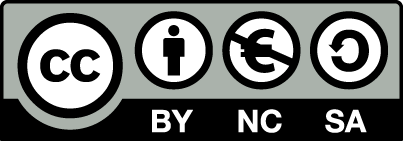 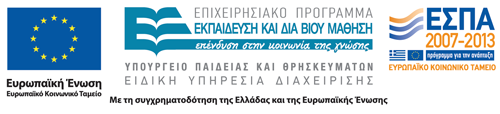 Σημειώματα
Σημείωμα Αναφοράς
Copyright Τεχνολογικό Εκπαιδευτικό Ίδρυμα Αθήνας, Κλαίρη Γουρουντή 2014. Κλαίρη Γουρουντή. «Τεκμηριωμένη Λήψη Κλινικής Απόφασης. Ενότητα 9: Συγγραφή επιστημονικής εργασίας – Μέρος 2ο». Έκδοση: 1.0. Αθήνα 2014. Διαθέσιμο από τη δικτυακή διεύθυνση: ocp.teiath.gr.
Σημείωμα Αδειοδότησης
Το παρόν υλικό διατίθεται με τους όρους της άδειας χρήσης Creative Commons Αναφορά, Μη Εμπορική Χρήση Παρόμοια Διανομή 4.0 [1] ή μεταγενέστερη, Διεθνής Έκδοση.   Εξαιρούνται τα αυτοτελή έργα τρίτων π.χ. φωτογραφίες, διαγράμματα κ.λ.π.,  τα οποία εμπεριέχονται σε αυτό και τα οποία αναφέρονται μαζί με τους όρους χρήσης τους στο «Σημείωμα Χρήσης Έργων Τρίτων».
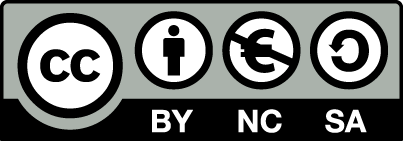 [1] http://creativecommons.org/licenses/by-nc-sa/4.0/ 

Ως Μη Εμπορική ορίζεται η χρήση:
που δεν περιλαμβάνει άμεσο ή έμμεσο οικονομικό όφελος από την χρήση του έργου, για το διανομέα του έργου και αδειοδόχο
που δεν περιλαμβάνει οικονομική συναλλαγή ως προϋπόθεση για τη χρήση ή πρόσβαση στο έργο
που δεν προσπορίζει στο διανομέα του έργου και αδειοδόχο έμμεσο οικονομικό όφελος (π.χ. διαφημίσεις) από την προβολή του έργου σε διαδικτυακό τόπο

Ο δικαιούχος μπορεί να παρέχει στον αδειοδόχο ξεχωριστή άδεια να χρησιμοποιεί το έργο για εμπορική χρήση, εφόσον αυτό του ζητηθεί.
Διατήρηση Σημειωμάτων
Οποιαδήποτε αναπαραγωγή ή διασκευή του υλικού θα πρέπει να συμπεριλαμβάνει:
το Σημείωμα Αναφοράς
το Σημείωμα Αδειοδότησης
τη δήλωση Διατήρησης Σημειωμάτων
το Σημείωμα Χρήσης Έργων Τρίτων (εφόσον υπάρχει)
μαζί με τους συνοδευόμενους υπερσυνδέσμους.
Χρηματοδότηση
Το παρόν εκπαιδευτικό υλικό έχει αναπτυχθεί στo πλαίσιo του εκπαιδευτικού έργου του διδάσκοντα.
Το έργο «Ανοικτά Ακαδημαϊκά Μαθήματα στο ΤΕΙ Αθήνας» έχει χρηματοδοτήσει μόνο την αναδιαμόρφωση του εκπαιδευτικού υλικού. 
Το έργο υλοποιείται στο πλαίσιο του Επιχειρησιακού Προγράμματος «Εκπαίδευση και Δια Βίου Μάθηση» και συγχρηματοδοτείται από την Ευρωπαϊκή Ένωση (Ευρωπαϊκό Κοινωνικό Ταμείο) και από εθνικούς πόρους.
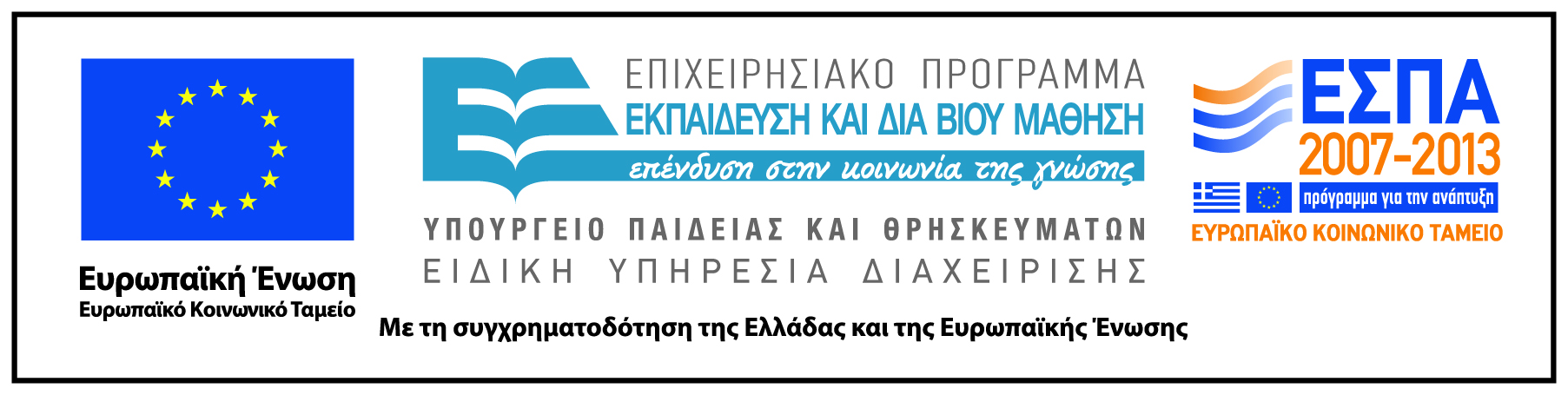